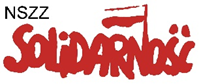 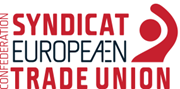 Trade Unions for a Fair Recovery
Cascading Grant
Nowe przepisy o pracy zdalnej
Dr Anna Reda-Ciszewska
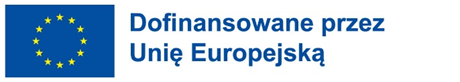 Pojęcie pracy zdalnej (art. 6718 k.p.)
Praca może być wykonywana całkowicie lub częściowo w miejscu wskazanym przez pracownika i każdorazowo uzgodnionym z pracodawcą, w tym pod adresem zamieszkania pracownika, w szczególności z wykorzystaniem środków bezpośredniego porozumiewania się na odległość (praca zdalna).

Praca zdalna: całościowa, hybrydowa i okazjonalna.
Praca zdalna okazjonalna (art. 6733 k.p.)
Praca zdalna może być wykonywana okazjonalnie, na wniosek pracownika złożony w postaci papierowej lub elektronicznej, w wymiarze nieprzekraczającym 24 dni w roku kalendarzowym.

Do pracy zdalnej okazjonalnej nie stosuje się przepisów art. 6719 –6724 oraz art. 6731 § 3 k.p.
Wyłączenia dot. pracy zdalnej okazjonalnej
art. 6719  (praca zdalna uzgadniana, z polecenia)
art. 6720  (porozumienia/regulamin dot. pracy zdalnej)
art. 6721  (obowiązki informacyjne)
art. 6722   (wniosek o zaprzestanie wykonywania pracy zdalnej)
art. 6723  (negatywna przyczyna wypowiedzenia)
art. 6724   (obowiązki pracodawcy, w tym koszty ponoszenia kosztów)
oraz art. 6731 § 3 (wyłączenie)
Praca zdalna dobrowolna (art.6719§  1-2 k.p.)
Uzgodnienie między stronami umowy o pracę dotyczące wykonywania pracy zdalnej przez pracownika może nastąpić: 
przy zawieraniu umowy o pracę albo 
w trakcie zatrudnienia. 

W przypadku, o którym mowa w pkt 2, uzgodnienie może być dokonane z inicjatywy pracodawcy albo na wniosek pracownika złożony w postaci papierowej lub elektronicznej. Przepisu art. 29 § 4 nie stosuje się (zmiana warunków umowy o pracę nie wymaga formy pisemnej)
W przypadku wykonywania pracy zdalnej wnioski pracownika, dla których przepisy kodeksu lub innych ustaw lub aktów wykonawczych, określających prawa i obowiązki z zakresu prawa pracy, wymagają formy pisemnej, mogą być złożone w postaci papierowej lub elektronicznej (art. 6732).
Praca zdalna z polecenia pracodawcy (art. 67 . § 3-5 k.p.)
Praca zdalna może być wykonywana na polecenie pracodawcy: 
w okresie obowiązywania stanu nadzwyczajnego, stanu zagrożenia epidemicznego albo stanu epidemii oraz w okresie 3 miesięcy po ich odwołaniu lub 
w okresie, w którym zapewnienie przez pracodawcę bezpiecznych i higienicznych warunków pracy w dotychczasowym miejscu pracy pracownika nie jest czasowo możliwe z powodu działania siły wyższej 
– jeżeli pracownik złoży bezpośrednio przed wydaniem polecenia oświadczenie w postaci papierowej lub elektronicznej, że posiada warunki lokalowe i techniczne do wykonywania pracy zdalnej. 
Pracodawca może w każdym czasie cofnąć polecenie wykonywania pracy zdalnej z co najmniej dwudniowym uprzedzeniem. 
W przypadku zmiany warunków lokalowych i technicznych uniemożliwiającej wykonywanie pracy zdalnej pracownik informuje o tym niezwłocznie pracodawcę. W takim przypadku pracodawca niezwłocznie cofa polecenie wykonywania pracy zdalnej.
Obowiązek uwzględnienia wniosku pracownika „uprzywilejowanego” (art. 6719 § 6-7 k.p.)
o którym mowa w art. 1421 § 1 pkt 2 i 3, pracownicy w ciąży, pracownika wychowującego dziecko do ukończenia przez nie 4. roku życia, a także pracownika sprawującego opiekę nad innym członkiem najbliższej rodziny lub inną osobą pozostającą we wspólnym gospodarstwie domowym, posiadającymi orzeczenie o niepełnosprawności albo orzeczenie o znacznym stopniu niepełnosprawności,
chyba że nie jest to możliwe ze względu na organizację pracy lub rodzaj pracy wykonywanej przez pracownika. O przyczynie odmowy uwzględnienia wniosku pracodawca informuje pracownika w postaci papierowej lub elektronicznej w terminie 7 dni roboczych od dnia złożenia wniosku przez pracownika.
Art. 1421 k.p.
2) pracownika - rodzica dziecka posiadającego zaświadczenie, o którym mowa w art. 4 ust. 3 ustawy z dnia 4 listopada 2016 r. o wsparciu kobiet w ciąży i rodzin "Za życiem" (Dz. U. z 2020 r. poz. 1329),
	3) pracownika - rodzica:
a)dziecka legitymującego się orzeczeniem o niepełnosprawności albo orzeczeniem o umiarkowanym lub znacznym stopniu niepełnosprawności określonym w przepisach o rehabilitacji zawodowej i społecznej oraz zatrudnianiu osób niepełnosprawnych oraz
b) dziecka posiadającego odpowiednio opinię o potrzebie wczesnego wspomagania rozwoju dziecka, orzeczenie o potrzebie kształcenia specjalnego lub orzeczenie o potrzebie zajęć rewalidacyjno-wychowawczych, o których mowa w przepisach ustawy z dnia 14 grudnia 2016 r. - Prawo oświatowe (Dz. U. z 2021 r. poz. 1082 oraz z 2022 r. poz. 655 i 1079)
stosuje się do pracowników, o których mowa w art. 1421 § 1 pkt 2 i 3, również po ukończeniu przez dziecko 18. roku życia.
Obowiązki informacyjne pracodawcy (art. 6721 k.p.)
W przypadku wykonywania pracy zdalnej dobrowolnej przy zawieraniu umowy o pracę (na podstawie art. 6719 § 1 pkt 1) informacja, o której mowa w art. 29 § 3 k.p., obejmuje dodatkowo co najmniej: 
określenie jednostki organizacyjnej pracodawcy, w której strukturze znajduje się stanowisko pracy pracownika wykonującego pracę zdalną; 
wskazanie osoby lub organu, o których mowa w art. 31, odpowiedzialnych za współpracę z pracownikiem wykonującym pracę zdalną oraz upoważnionych do przeprowadzania kontroli w miejscu wykonywania pracy zdalnej. 
W przypadku wykonywania pracy zdalnej dobrowolnej uzgadnianej w trakcie zatrudnienia na podstawie art. 6719 § 1 pkt 2) oraz pracy zdalnej z polecenia (§ 3) pracodawca przekazuje pracownikowi informacje określone w § 1, w postaci papierowej lub elektronicznej, najpóźniej w dniu rozpoczęcia przez niego wykonywania pracy zdalnej.
Zaprzestanie pracy zdalnej dobrowolnej (6722 k.p.)
W przypadku podjęcia pracy zdalnej dobrowolnie w trakcie zatrudnienia zgodnie z art. 6719 § 1 pkt 2 każda ze stron umowy o pracę może wystąpić z wiążącym wnioskiem, złożonym w postaci papierowej lub elektronicznej, o zaprzestanie wykonywania pracy zdalnej i przywrócenie poprzednich warunków wykonywania pracy. 
Strony ustalają termin przywrócenia poprzednich warunków wykonywania pracy, nie dłuższy niż 30 dni od dnia otrzymania wniosku. W razie braku porozumienia przywrócenie poprzednich warunków wykonywania pracy następuje w dniu następującym po upływie 30 dni od dnia otrzymania wniosku. 
Pracodawca nie może wystąpić z wiążącym wnioskiem o zaprzestanie wykonywania pracy zdalnej i przywrócenie poprzednich warunków wykonywania pracy przez pracownika (o którym mowa w art. 6719 § 6 i 7 k.p. tj. art. 1421  k.p. i inne …), chyba że dalsze wykonywanie pracy zdalnej nie jest możliwe ze względu na organizację pracy lub rodzaj pracy wykonywanej przez pracownika.
Negatywna przyczyna wypowiedzenia (art. 6723 k.p.)
Odmowa wyrażenia przez pracownika zgody na zmianę warunków wykonywania pracy dobrowolnej uzgodnionej w trakcie zatrudnienia (w przypadku określonym w art. 6719 § 1 pkt 2), wystąpienie z wnioskiem o wykonywanie pracy zdalnej przez pracownika „uprzywilejowanego”, o którym mowa w art. 6719 § 6 i 7 (art. 1421 i inni…), a także zaprzestanie wykonywania pracy zdalnej na zasadach określonych w art. 6722 nie mogą stanowić przyczyny uzasadniającej wypowiedzenie przez pracodawcę umowy o pracę.
Porozumienie dot. pracy zdalnej (art. 6720 k.p.)
Zasady wykonywania pracy zdalnej określa się w porozumieniu zawieranym między pracodawcą i zakładową organizacją związkową, a w przypadku gdy u pracodawcy działa więcej niż jedna zakładowa organizacja związkowa – w porozumieniu między pracodawcą a tymi organizacjami. 
Jeżeli nie jest możliwe uzgodnienie treści porozumienia z wszystkimi zakładowymi organizacjami związkowymi, pracodawca uzgadnia treść porozumienia z organizacjami związkowymi reprezentatywnymi w rozumieniu art. 253 ust. 1 lub 2 ustawy o związkach zawodowych, z których każda zrzesza co najmniej 5% pracowników zatrudnionych u pracodawcy.
Regulamin dot. pracy zdalnej (art. 6720 k.p.)
Jeżeli w terminie 30 dni od dnia przedstawienia projektu porozumienia przez pracodawcę nie dojdzie do zawarcia porozumienia, pracodawca określa zasady wykonywania pracy zdalnej w regulaminie, uwzględniając ustalenia podjęte z zakładowymi organizacjami związkowymi w toku uzgadniania porozumienia.
Jeżeli u danego pracodawcy nie działają zakładowe organizacje związkowe, pracodawca określa zasady wykonywania pracy zdalnej w regulaminie po konsultacji z przedstawicielami pracowników wyłonionymi w trybie przyjętym u danego pracodawcy.
Brak porozumienie lub regulaminu!
Wykonywanie pracy zdalnej jest dopuszczalne także w przypadku, gdy nie zostało zawarte porozumienie, albo nie został wydany regulamin. 
W takim przypadku pracodawca określa zasady wykonywania pracy zdalnej odpowiednio w poleceniu wykonywania pracy zdalnej, albo w porozumieniu zawartym z pracownikiem
Treść porozumienia/regulaminu dot. pracy zdalnej
1) grupę lub grupy pracowników, którzy mogą być objęci pracą zdalną; 
2) zasady pokrywania przez pracodawcę kosztów, o których mowa w art. 6724 § 1 pkt 2 lub 3; 
3) zasady ustalania ekwiwalentu pieniężnego, o którym mowa w art. 6724 § 3, lub ryczałtu, o którym mowa w art. 6724 § 4; 
4) zasady porozumiewania się pracodawcy i pracownika wykonującego pracę zdalną, w tym sposób potwierdzania obecności na stanowisku pracy przez pracownika wykonującego pracę zdalną; 
5) zasady kontroli wykonywania pracy przez pracownika wykonującego pracę zdalną; 
6) zasady kontroli w zakresie bezpieczeństwa i higieny pracy; 
7) zasady kontroli przestrzegania wymogów w zakresie bezpieczeństwa i ochrony informacji, w tym procedur ochrony danych osobowych; 
8) zasady instalacji, inwentaryzacji, konserwacji, aktualizacji oprogramowania i serwisu powierzonych pracownikowi narzędzi pracy, w tym urządzeń technicznych
Koszty z art. 6724 § 3 k.p.
Pracodawca jest obowiązany:
2) zapewnić pracownikowi wykonującemu pracę zdalną instalację, serwis, konserwację narzędzi pracy, w tym urządzeń technicznych, niezbędnych do wykonywania pracy zdalnej lub pokryć niezbędne koszty z instalacją, serwisem, eksploatacją i konserwacją narzędzi pracy, w tym urządzeń technicznych, niezbędnych do wykonywania pracy zdalnej, a także pokryć koszty energii elektrycznej oraz usług telekomunikacyjnych niezbędnych do wykonywania pracy zdalnej; 
3) pokryć inne koszty niż koszty określone w pkt 2 bezpośrednio związane z wykonywaniem pracy zdalnej, jeżeli zwrot takich kosztów został określony w porozumieniu lub regulaminie, poleceniu, albo porozumieniu indywidualnym z pracownikiem.
Ekwiwalent z tytułu pracy zdalnej
Strony mogą ustalić zasady wykorzystywania przez pracownika wykonującego pracę zdalną materiałów i narzędzi pracy, w tym urządzeń technicznych, niezbędnych do wykonywania pracy zdalnej, niezapewnionych przez pracodawcę, spełniających wymagania określone w rozdziale IV działu dziesiątego.W tym przypadku pracownikowi wykonującemu pracę zdalną przysługuje ekwiwalent pieniężny w wysokości ustalonej z pracodawcą. 
Przy ustalaniu wysokości ekwiwalentu albo ryczałtu bierze się pod uwagę w szczególności normy zużycia materiałów i narzędzi pracy, w tym urządzeń technicznych, ich udokumentowane ceny rynkowe oraz ilość materiału wykorzystanego na potrzeby pracodawcy i ceny rynkowe tego materiału, a także normy zużycia energii elektrycznej oraz koszty usług telekomunikacyjnych.
Ryczałt z tytułu pracy zdalnej
Obowiązek pokrycia kosztów, o których mowa w 6724 § 1 pkt 2 i 3, albo wypłaty ekwiwalentu, może być zastąpiony obowiązkiem wypłaty ryczałtu, którego wysokość odpowiada przewidywanym kosztom ponoszonym przez pracownika w związku z wykonywaniem pracy zdalnej.
Zapewnienie pracownikowi wykonującemu pracę zdalną przez pracodawcę materiałów i narzędzi pracy, w tym urządzeń technicznych, niezbędnych do wykonywania pracy zdalnej, pokrycie kosztów związanych z wykonywaniem pracy zdalnej przez pracownika i wypłata ekwiwalentu pieniężnego lub ryczałtu nie stanowią przychodu w rozumieniu przepisów ustawy z dnia 26 lipca 1991 r. o podatku dochodowym od osób fizycznych (Dz. U. z 2022 r. poz. 2647, 2687 i 2745 oraz z 2023 r. poz. 28 i 185).
Kontrola pracy zdalnej (art. 6728 k.p.)
Pracodawca ma prawo przeprowadzać:
kontrolę wykonywania pracy zdalnej przez pracownika, 
kontrolę w zakresie bezpieczeństwa i higieny pracy 
lub kontrolę przestrzegania wymogów w zakresie bezpieczeństwa i ochrony informacji, w tym procedur ochrony danych osobowych, 
na zasadach określonych w porozumieniu, o którym mowa w art. 6720 § 1 i 2, regulaminie, o którym mowa w art. 6720 § 3 i 4, poleceniu, o którym mowa w art. 6719 § 3, albo w porozumieniu, o którym mowa w art. 6720 § 5 zdanie drugie. 
Kontrolę przeprowadza się w porozumieniu z pracownikiem w miejscu wykonywania pracy zdalnej w godzinach pracy pracownika.
Kontrola pracy zdalnej
Pracodawca dostosowuje sposób przeprowadzania kontroli do miejsca wykonywania pracy zdalnej i jej rodzaju. 
Wykonywanie czynności kontrolnych nie może naruszać prywatności pracownika wykonującego pracę zdalną i innych osób ani utrudniać korzystania z pomieszczeń domowych w sposób zgodny z ich przeznaczeniem.
Jeżeli pracodawca w trakcie kontroli pracy zdalnej, stwierdzi uchybienia w przestrzeganiu przepisów i zasad w zakresie bezpieczeństwa i higieny pracy określonych w informacji, o której mowa w art. 6731 § 5, lub w przestrzeganiu wymogów w zakresie bezpieczeństwa i ochrony informacji, w tym procedur ochrony danych osobowych, zobowiązuje pracownika do usunięcia stwierdzonych uchybień we wskazanym terminie albo cofa zgodę na wykonywanie pracy zdalnej przez tego pracownika. 
W przypadku wycofania zgody na wykonywanie pracy zdalnej pracownik rozpoczyna pracę w dotychczasowym miejscu pracy w terminie określonym przez pracodawcę.
Zakaz dyskryminacji (art. 6729 k.p.)
Pracownik wykonujący pracę zdalną nie może być traktowany mniej korzystnie w zakresie nawiązania i rozwiązania stosunku pracy, warunków zatrudnienia, awansowania oraz dostępu do szkolenia w celu podnoszenia kwalifikacji zawodowych niż inni pracownicy zatrudnieni przy takiej samej lub podobnej pracy, z uwzględnieniem odrębności związanych z warunkami wykonywania pracy zdalnej.
 Pracownik nie może być w jakikolwiek sposób dyskryminowany z powodu wykonywania pracy zdalnej, jak również z powodu odmowy wykonywania takiej pracy.
Dostęp do pomieszczeń (art. 6730 k.p.)
Pracodawca umożliwia pracownikowi wykonującemu pracę zdalną przebywanie na terenie zakładu pracy, kontaktowanie się z innymi pracownikami oraz korzystanie z pomieszczeń i urządzeń pracodawcy, zakładowych obiektów socjalnych i prowadzonej działalności socjalnej – na zasadach przyjętych dla ogółu pracowników.